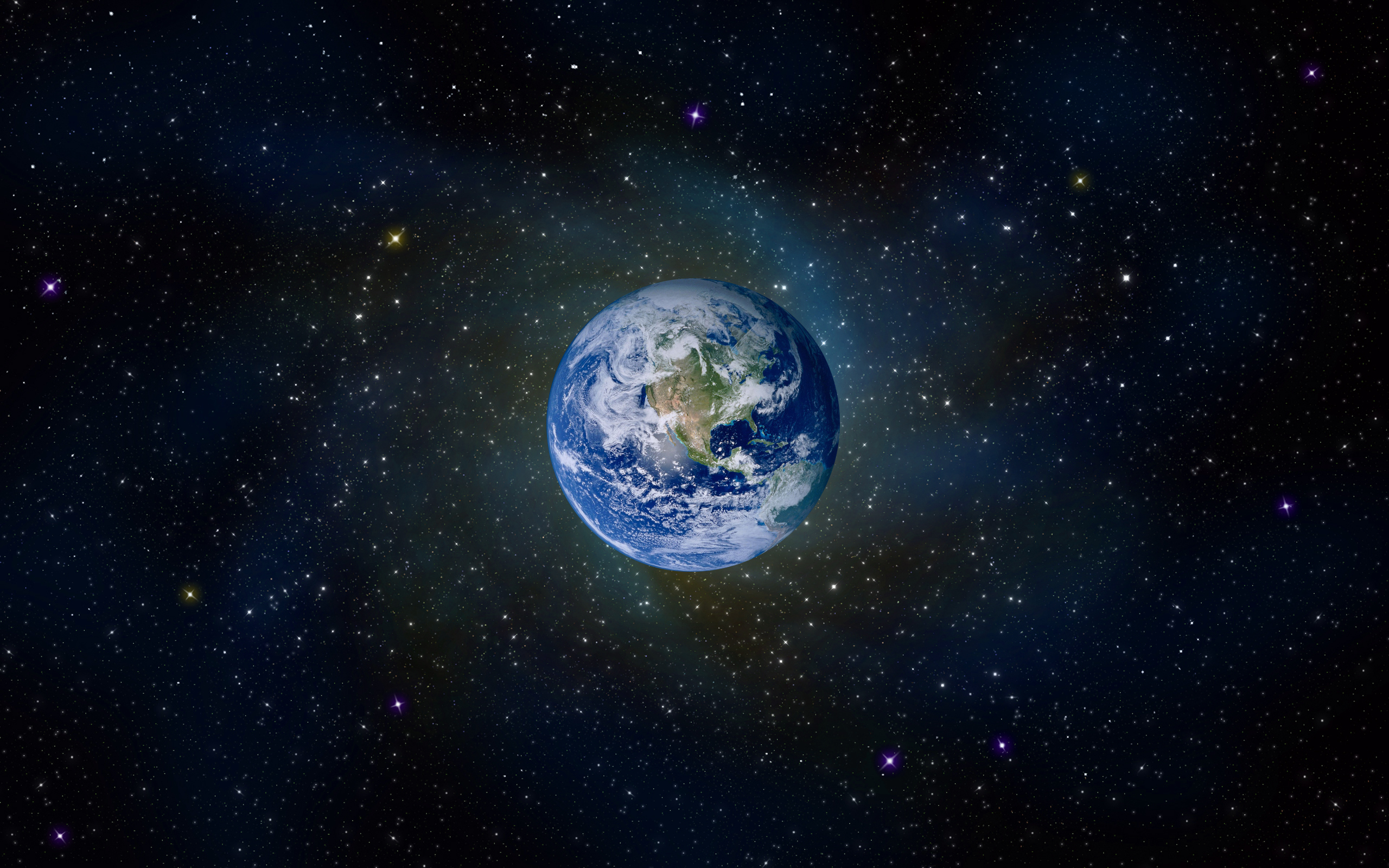 LITOSFÉRA
Zpracoval: Jan Plicka
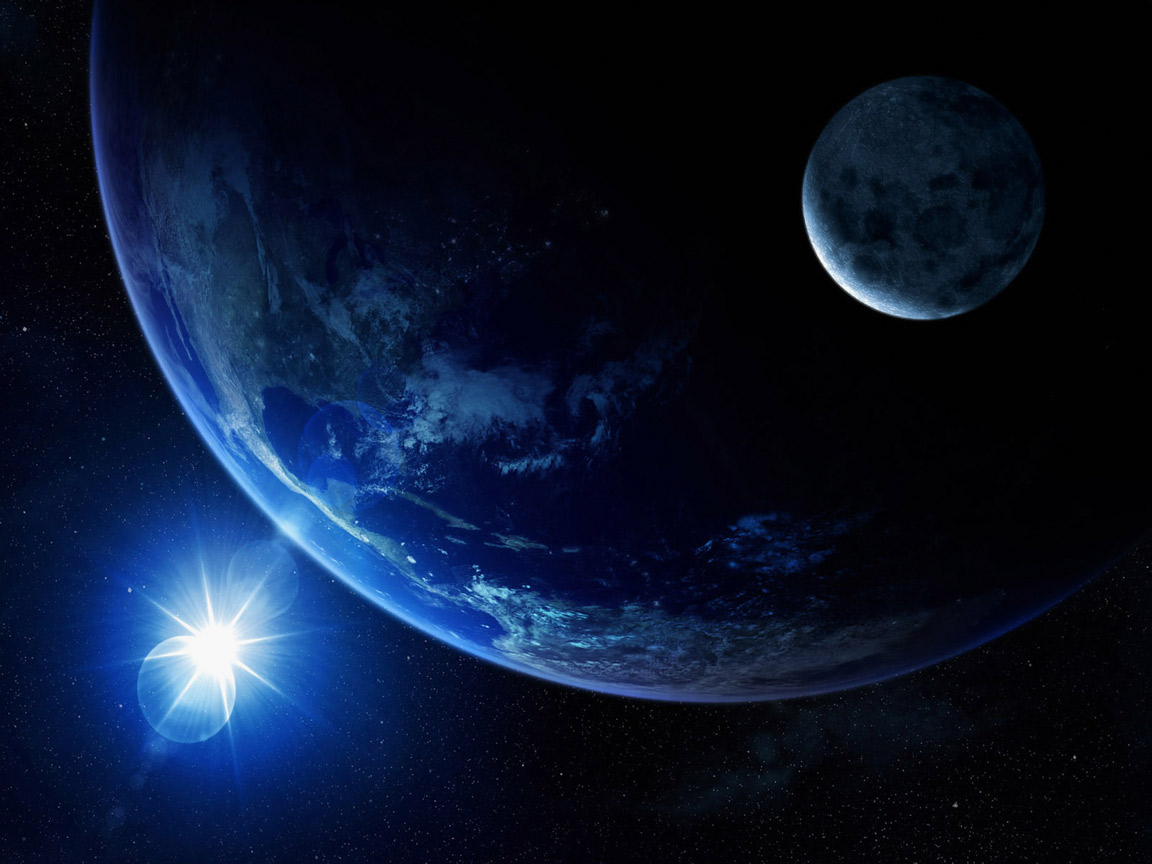 Co je to litosféra?
Pevný obal Země
Tvořen: Zemskou kůrou a pláštěm
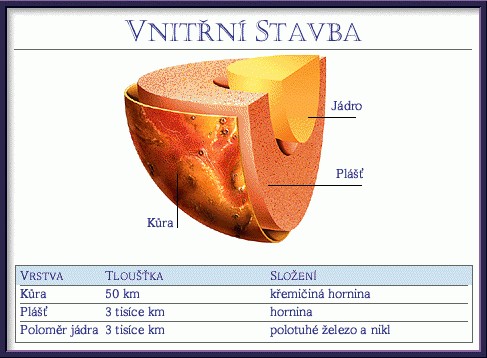 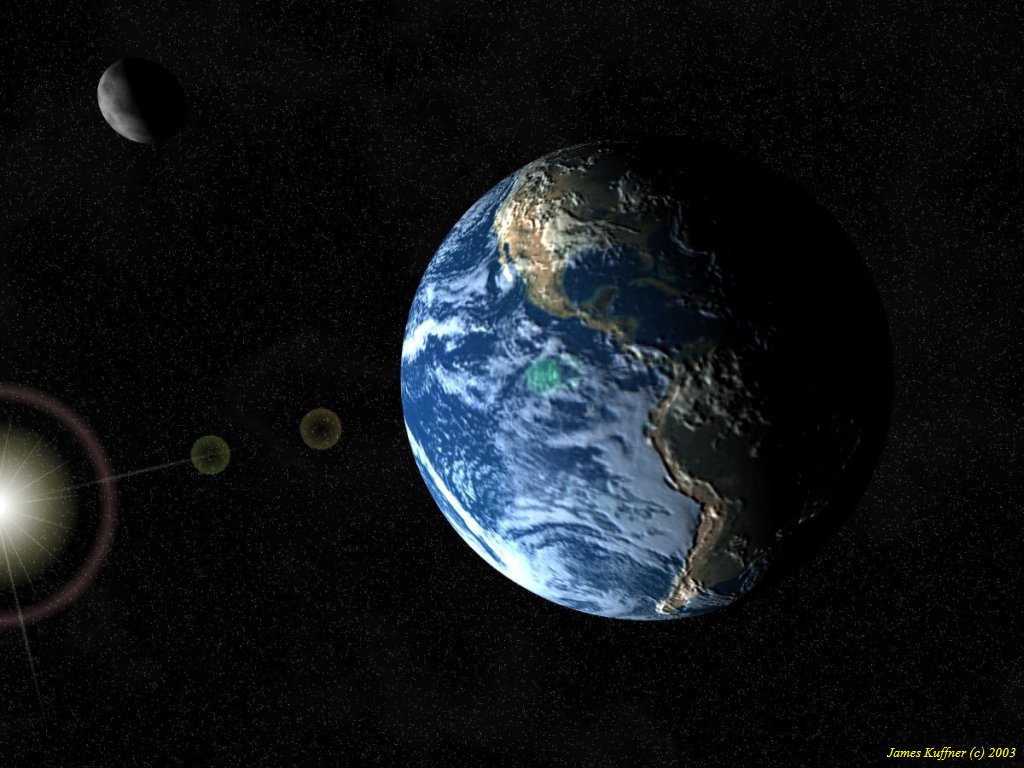 Zemský plášť
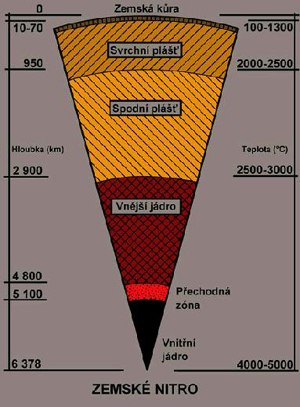 Druhy: 1) Svrchní	       2) Spodní

69% zemské hmotnosti

 84 % celkového objemu
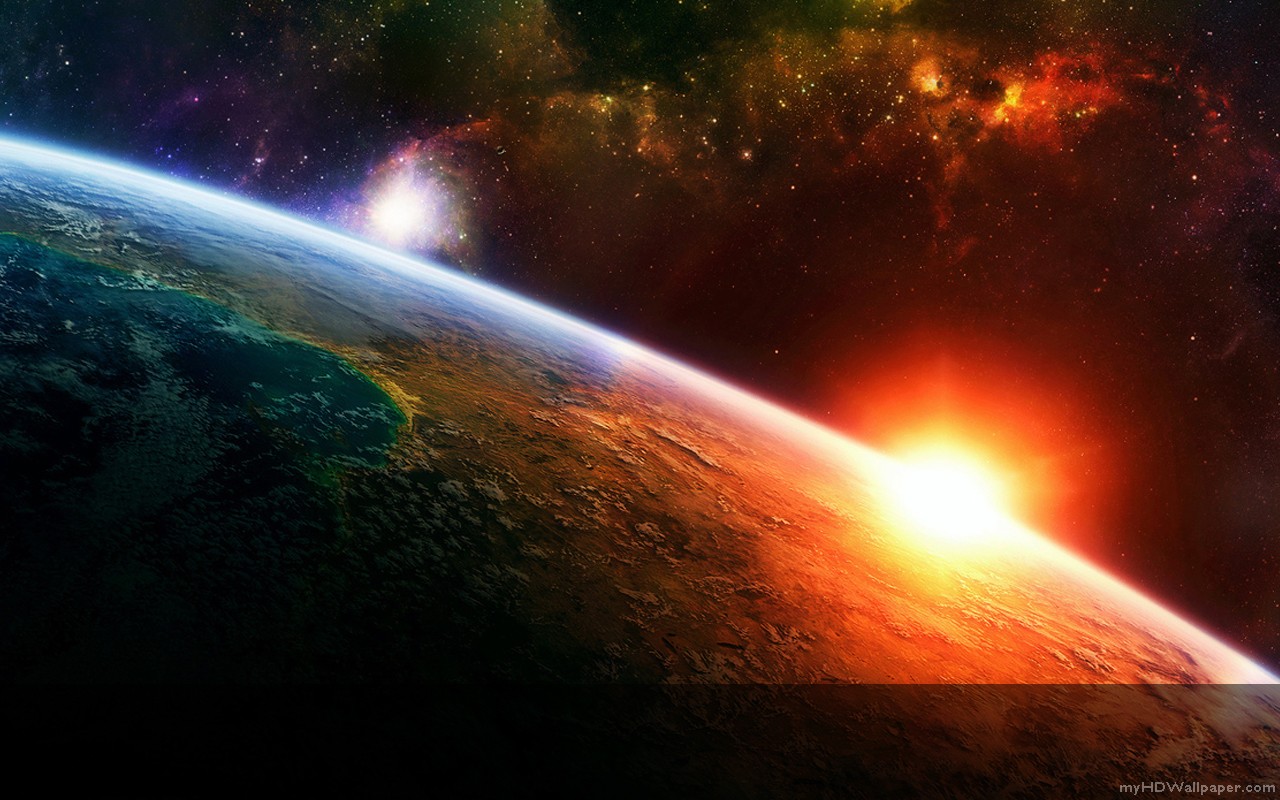 Svrchní plášť
      do hloubky + - 650km
      shora ohraničen  Mohorovičicovou    	diskontinuitou
      tvořen z olivínu, pyroxenu, granátu a spinelu

Spodní plášť
       do hloubky + -  2 900 km 
      zdola ohraničen Gutenbergovou   	diskontinuitou
      tvořen z křemičitanů, kobaltu, hliníku a titanu
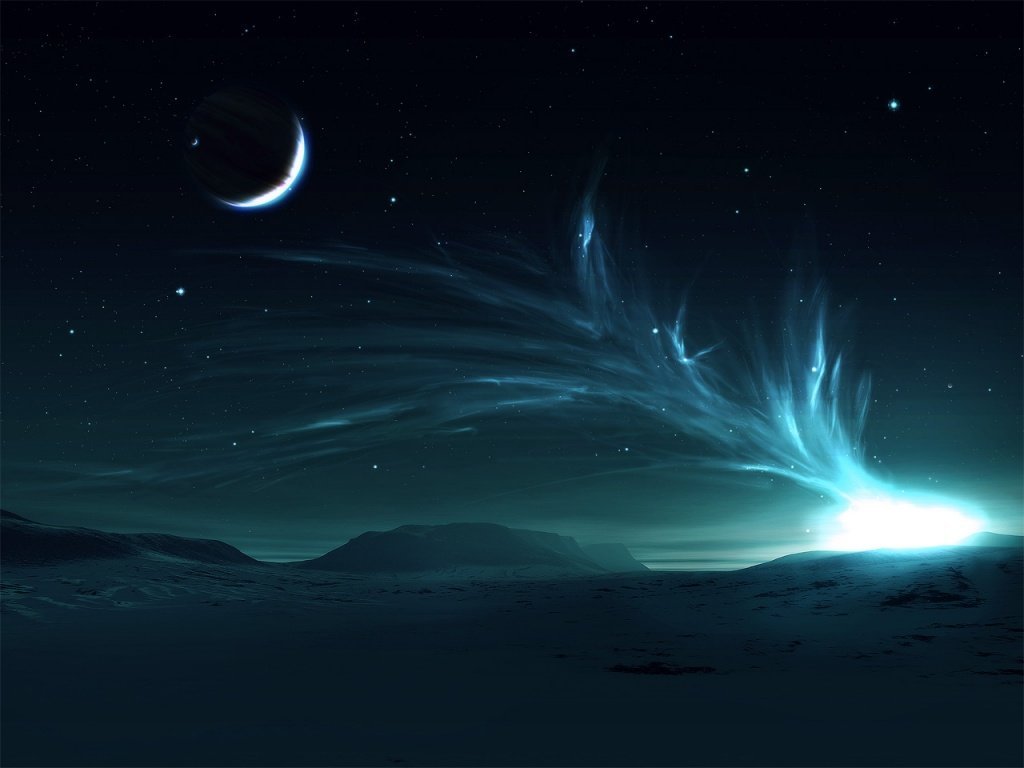 Zemská kůra
tloušťka  6 – 70km
Tvořena žulovoua čedičovou vrstv.
Rozdělení:1) kontinentální2) oceánská3) přechodná
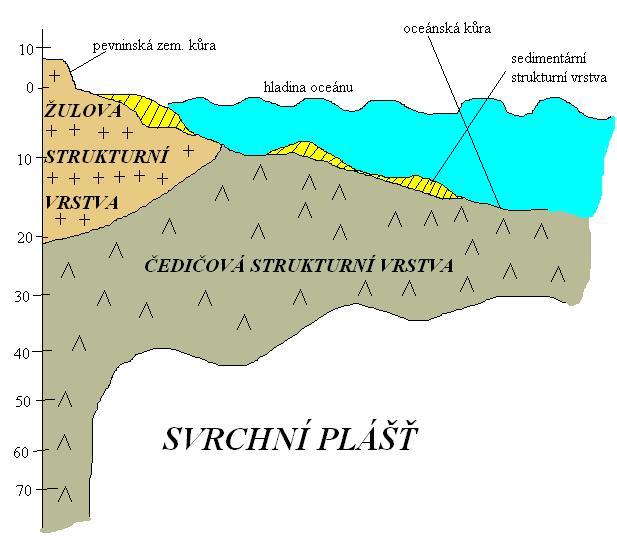 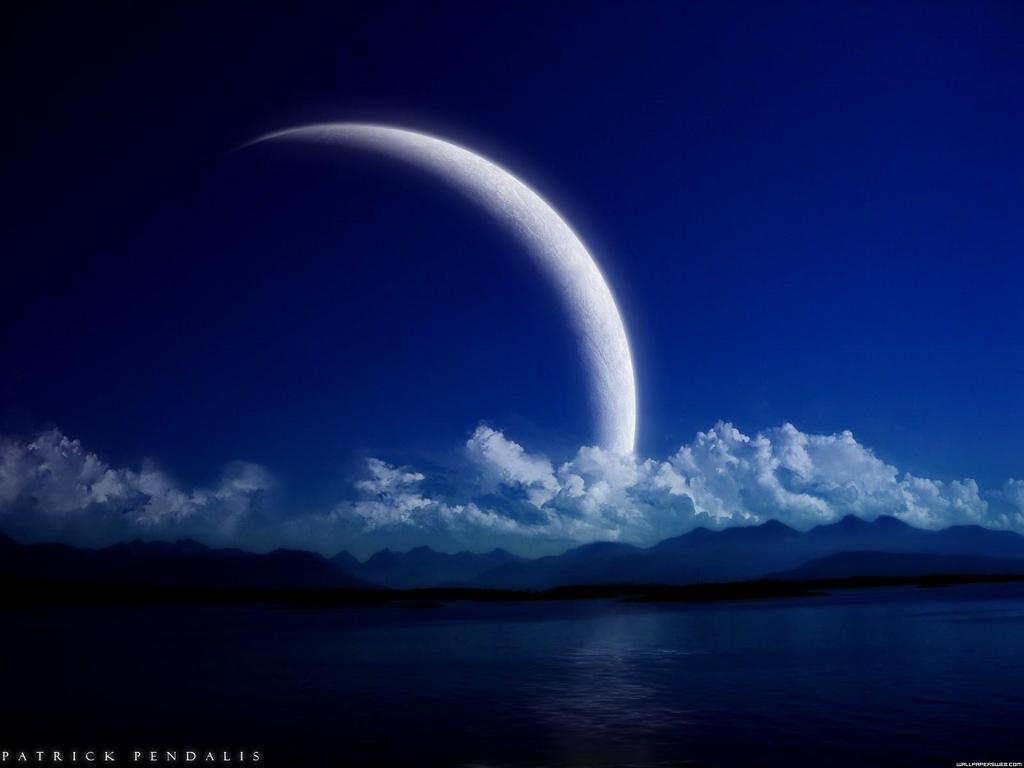 Kontinentální kůra
   průměrne 35km široká, max. 90km
   30% zemského povrchu
   Dělení: 1) Vertikální – svrchní a spodní kůra                 2) Horizontální – štítové oblasti, platformové oblasti a pásemná pohoří
Oceánská kůra
  5 – 10km široká
  70% zemského povrchu
  Dělení: středooceánské   hřbety, abyssální plošiny,  příkopy, kontinent. okraje
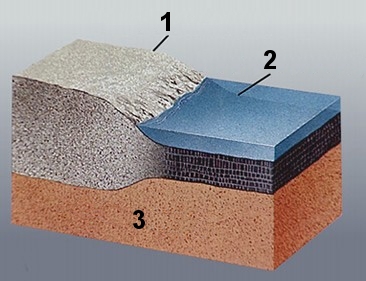 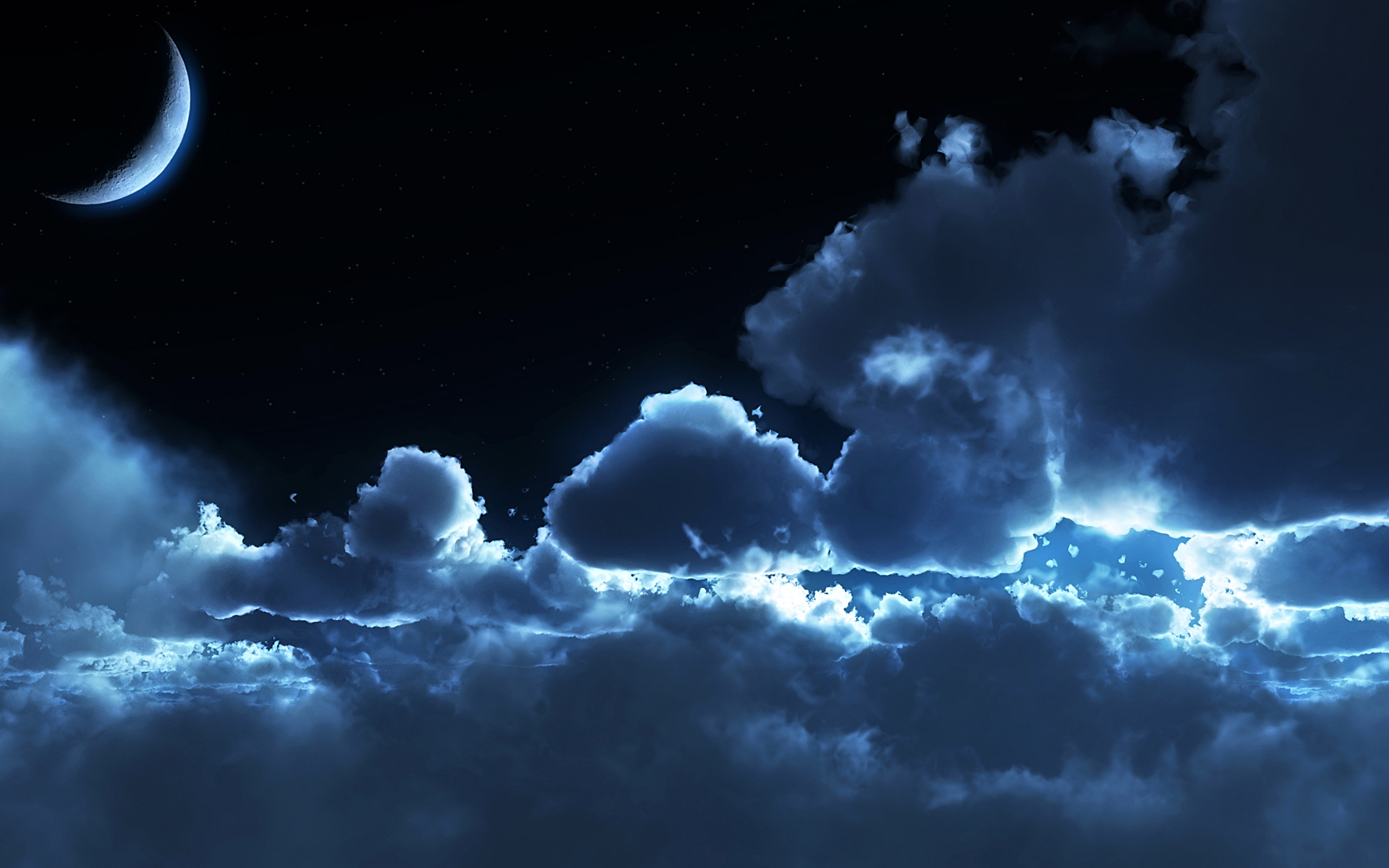 Co je to astenosféra
Plastický obal Země

Umožňuje pohyb litosférických desek

Ve svrchním plášti (cca 100 – 200 km)

Složena z roztavených hornin (polotekutá)
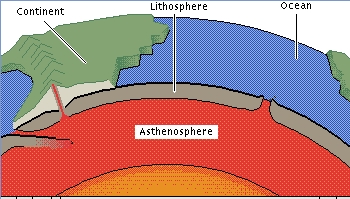 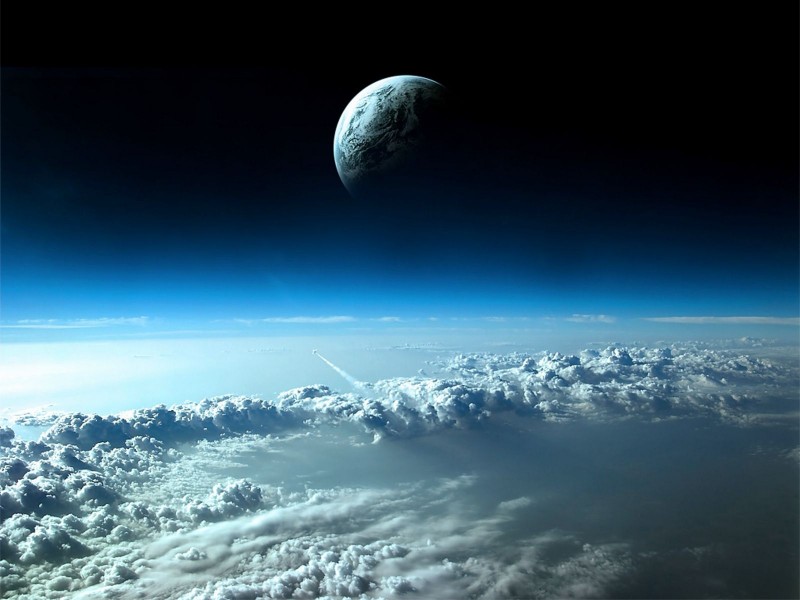 Vývoj kontinentů
Pangea
(tzv. Superkontinent)
Cca před 200mil letse rozdělil
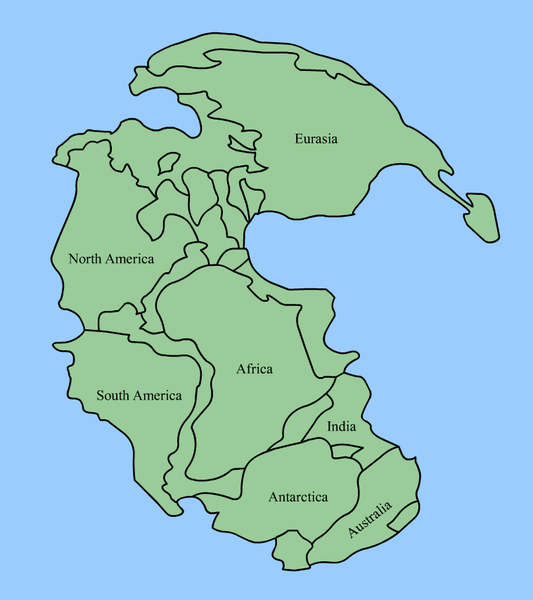 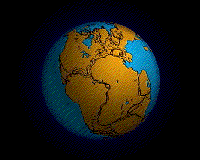 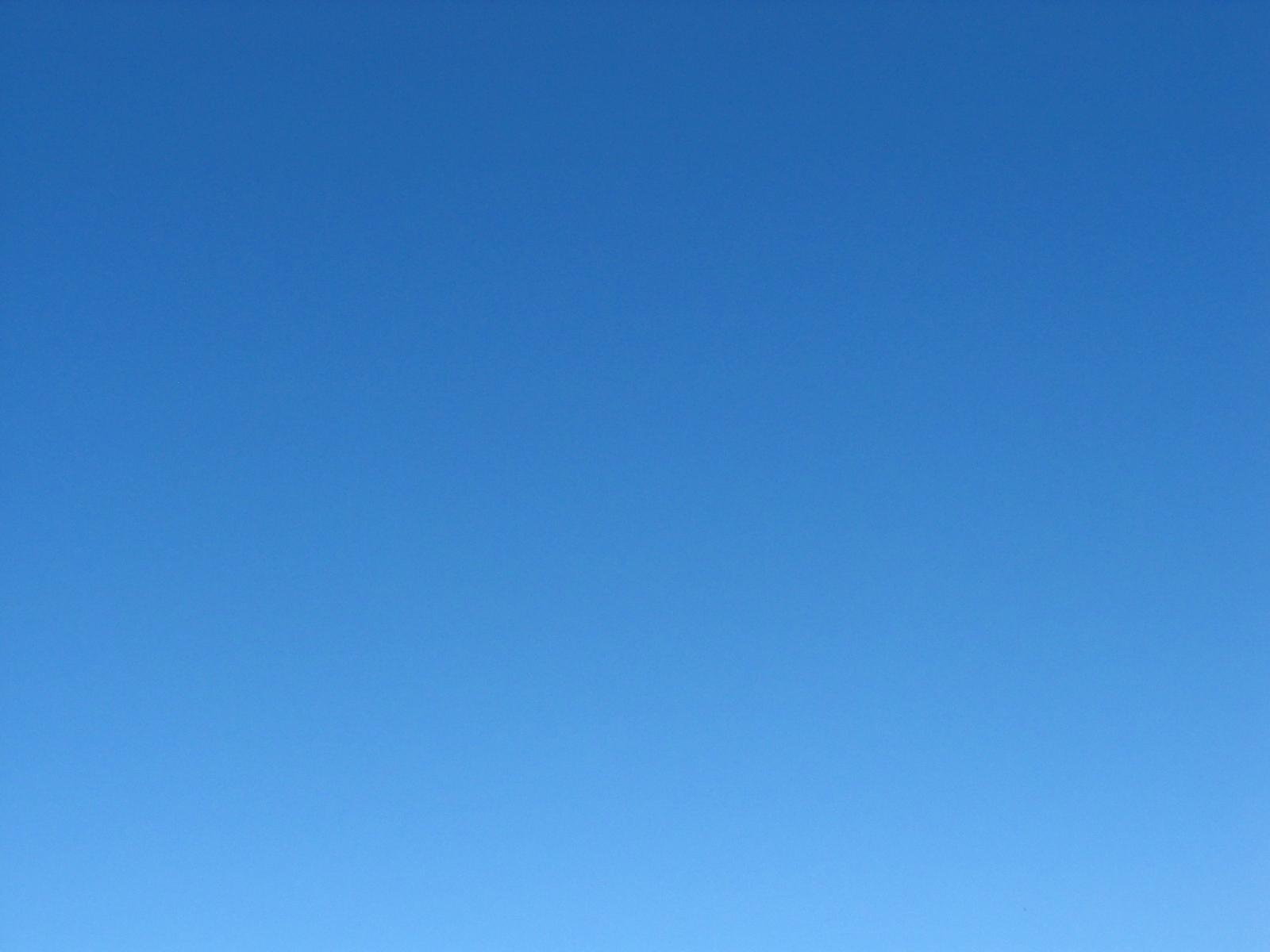 Historický vývoj:
Před 220mil. let
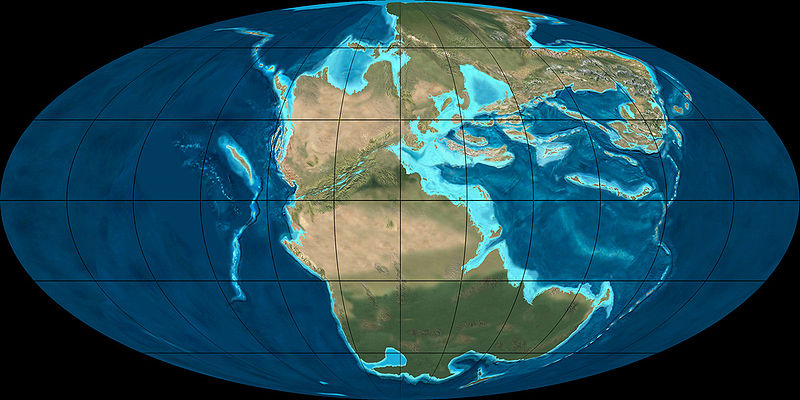 Prekambrium («-550)
	Paleozoikum (550-250)
	Mezozoikum (250-65)
	Kenozoikum (65-»)
Před 150mil. let
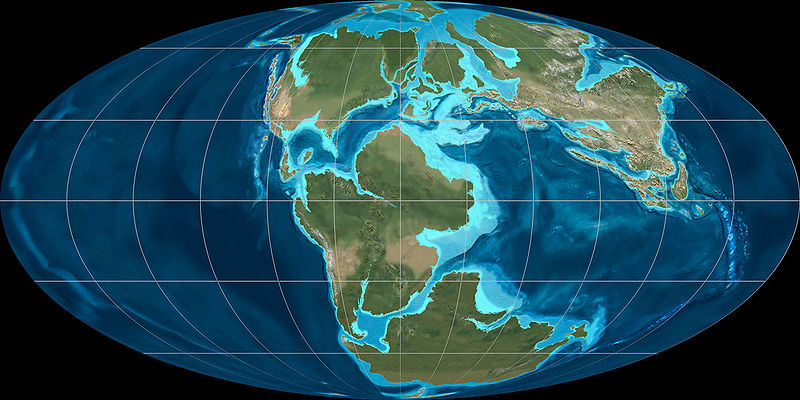 Před 50mil. let
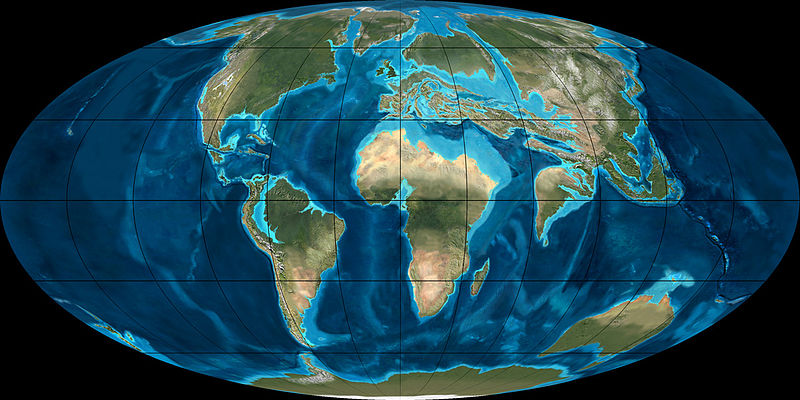 Před 90mil. let
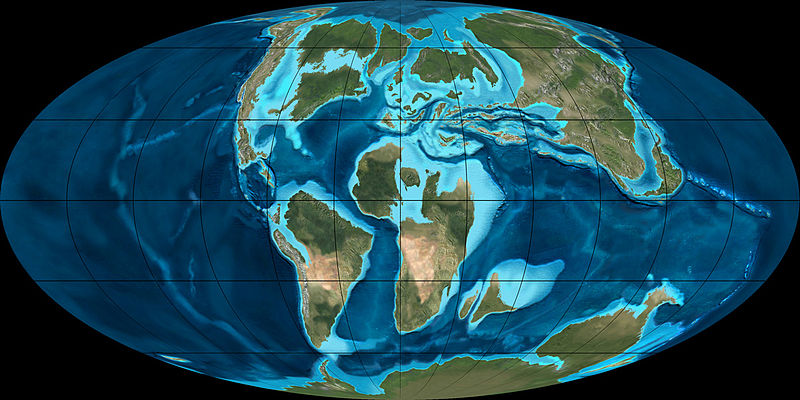